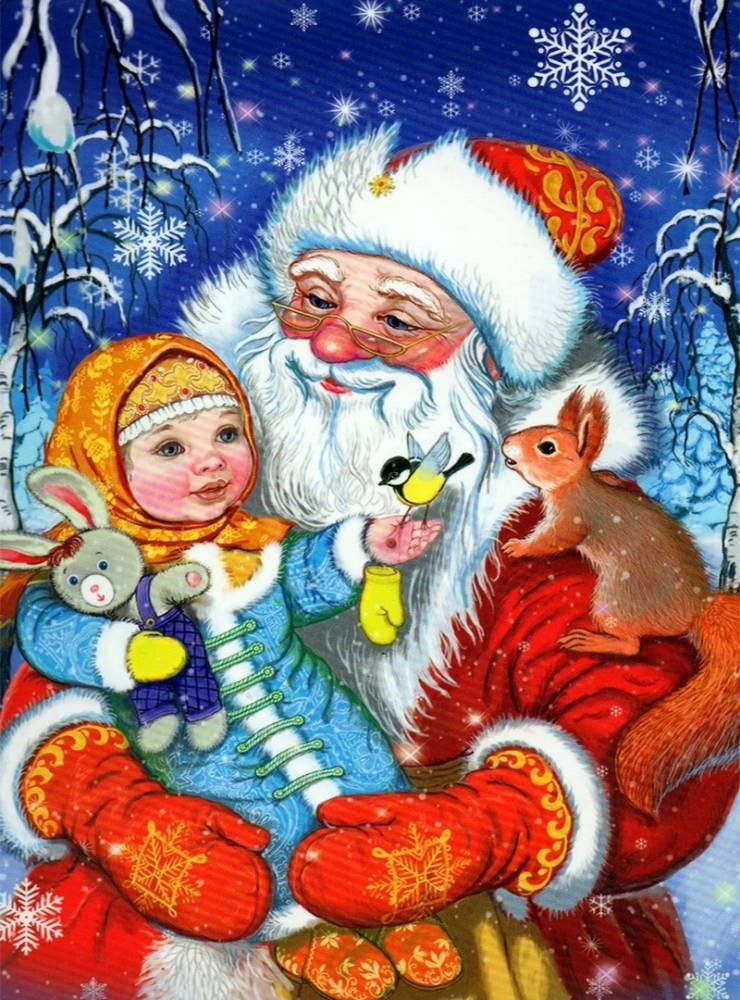 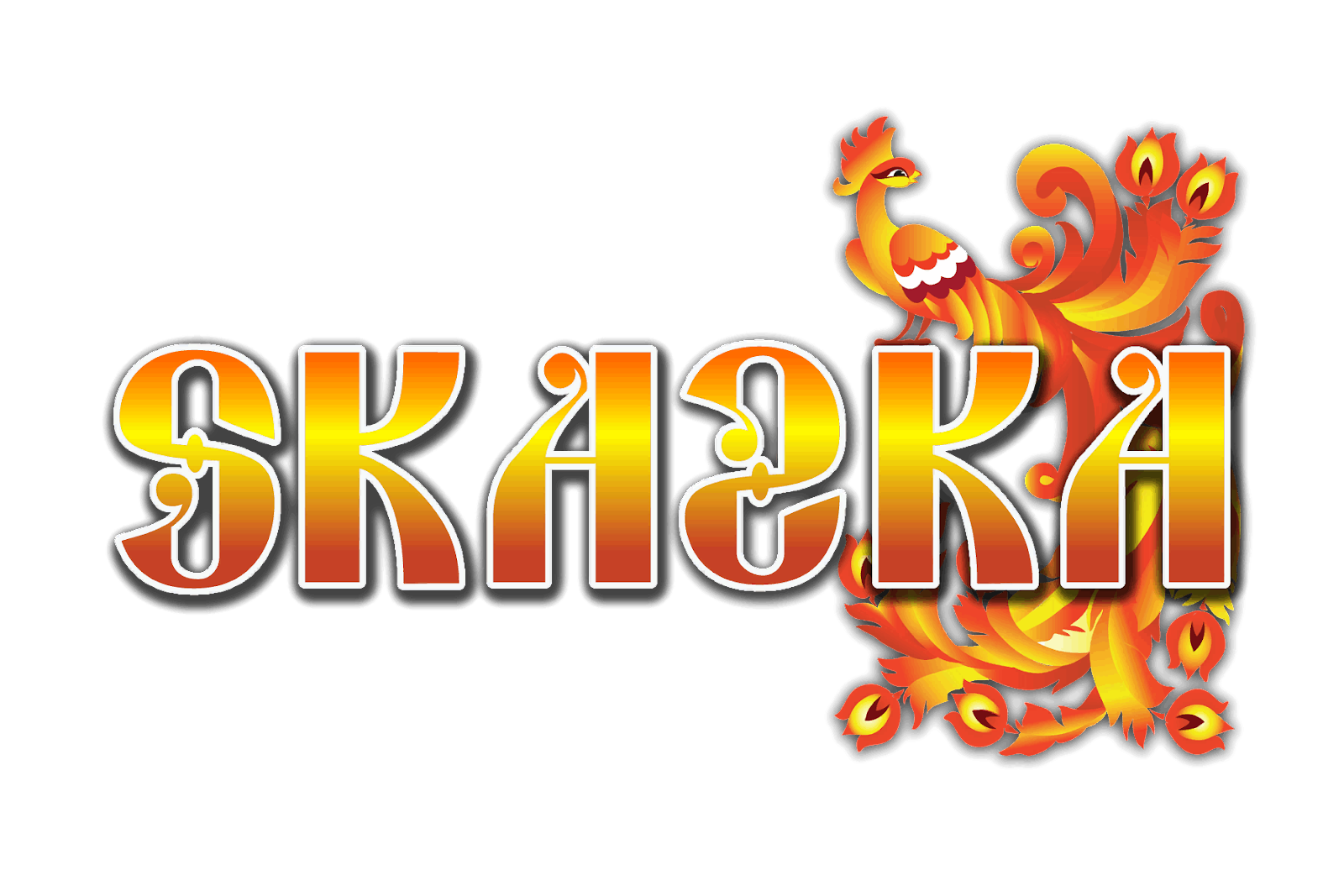 ДОБРЫЙ ДЕДУШКА
Разное рассказывают в народе. Говорят, будто много лет назад поселился в лесу веселый старичок - умелец. Избу поставил, стол, да лавку сладил, вырезал посуду деревянную и мастерил игрушки разные.
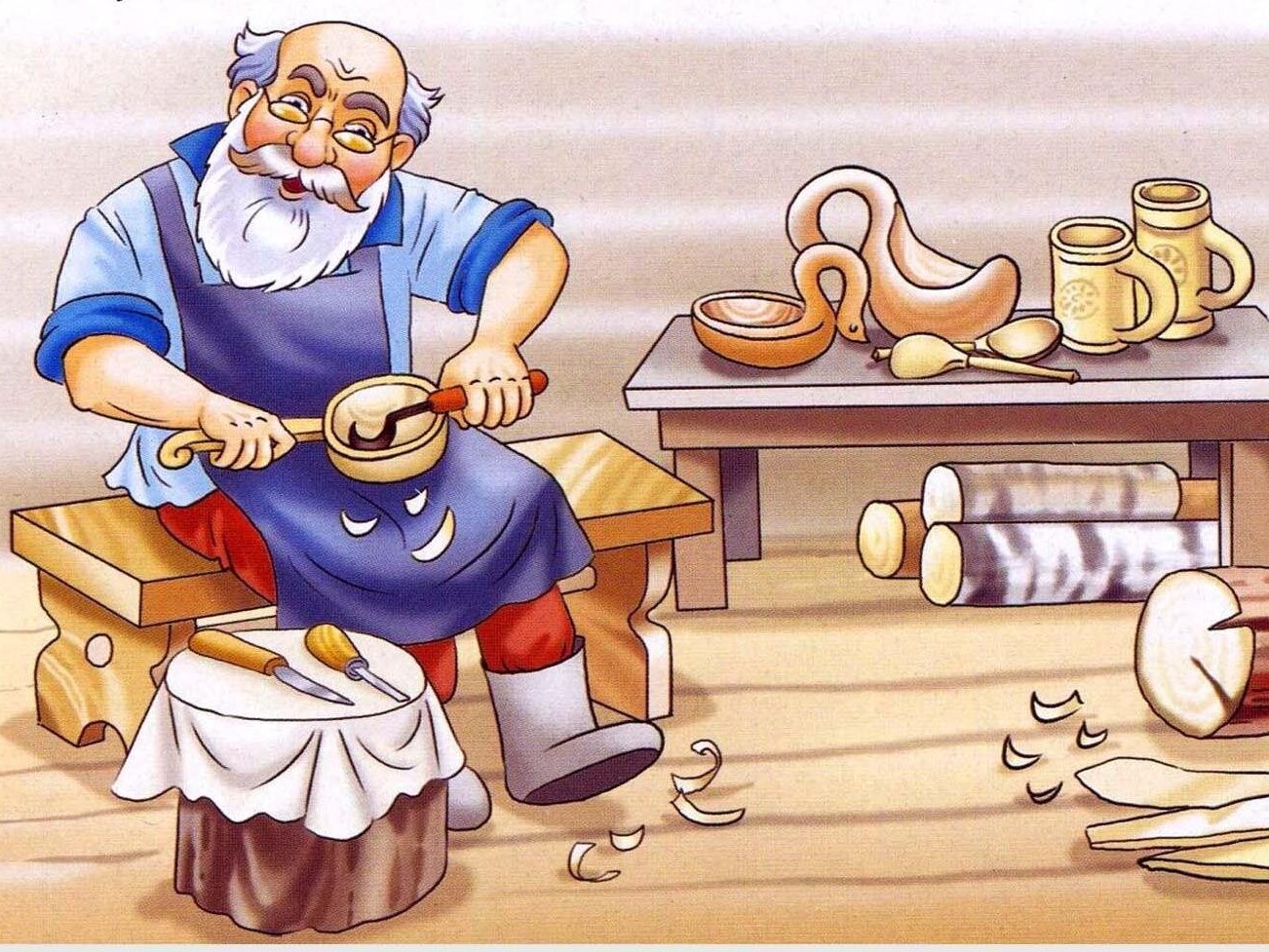 По-доброму жил старичок зверей лесных и птиц подкармливал.
Варил себе пшеничную кашу и птицам пшена не забывал насыпать.
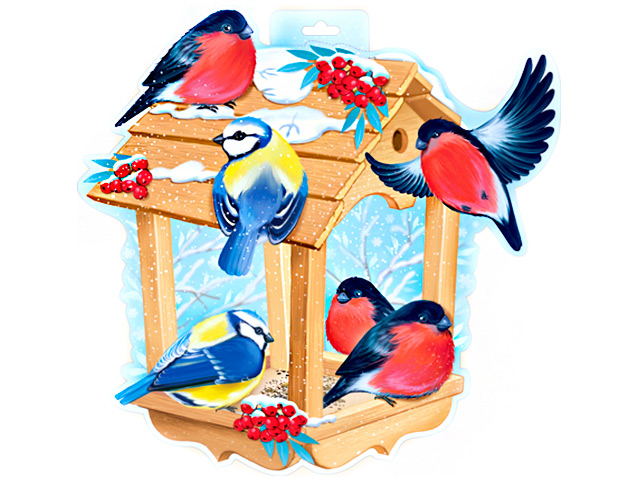 Прилетела как-то к его порогу птица-Жар. Он ее угостил. Птица Жар махнула золотым крылом и сотворила чудо-чудесное.
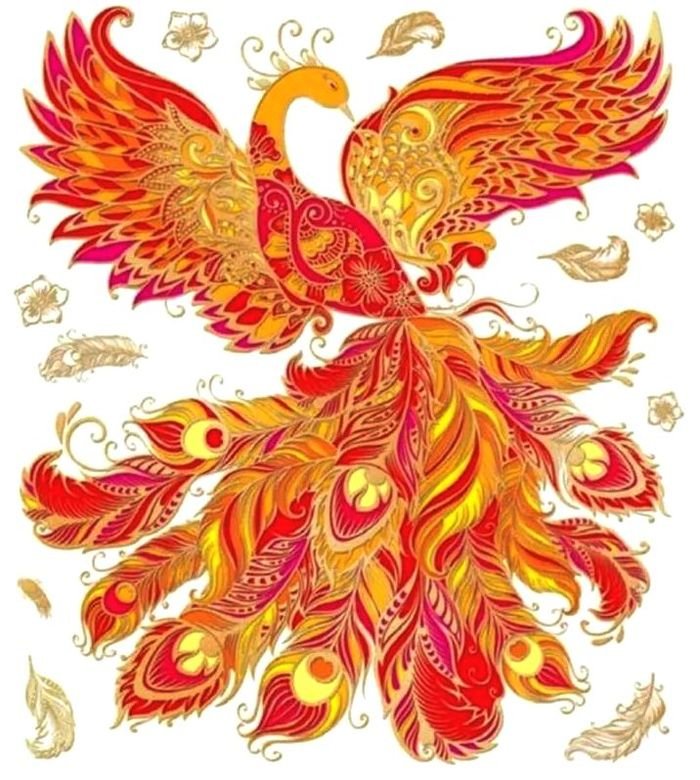 Стало золотым все ,что старичок- умелец своими руками мастерил.
Вот откуда пошла на Руси славо о росписи золотой хохломе.
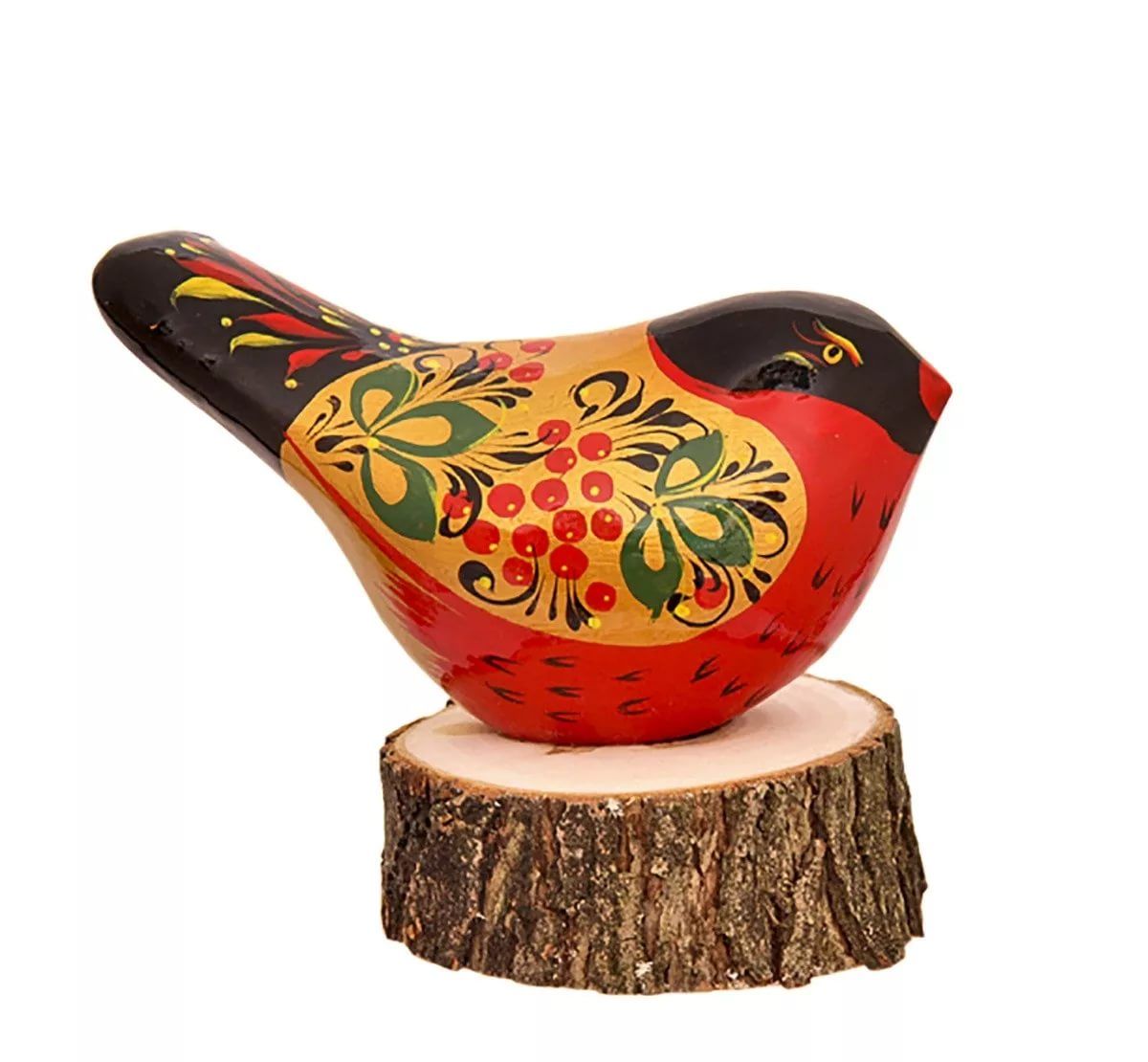 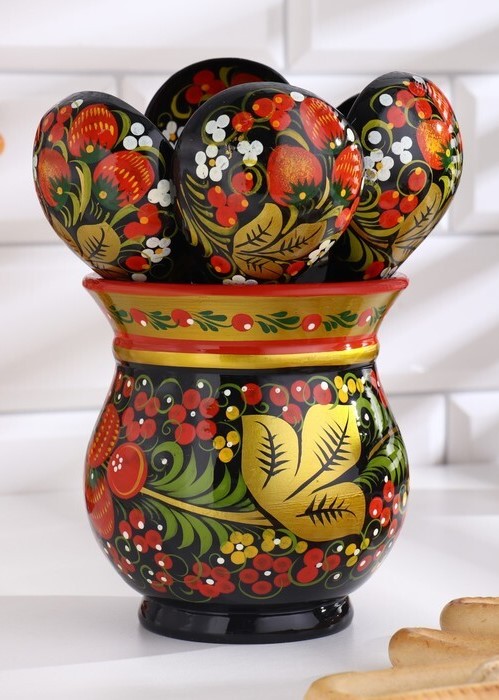 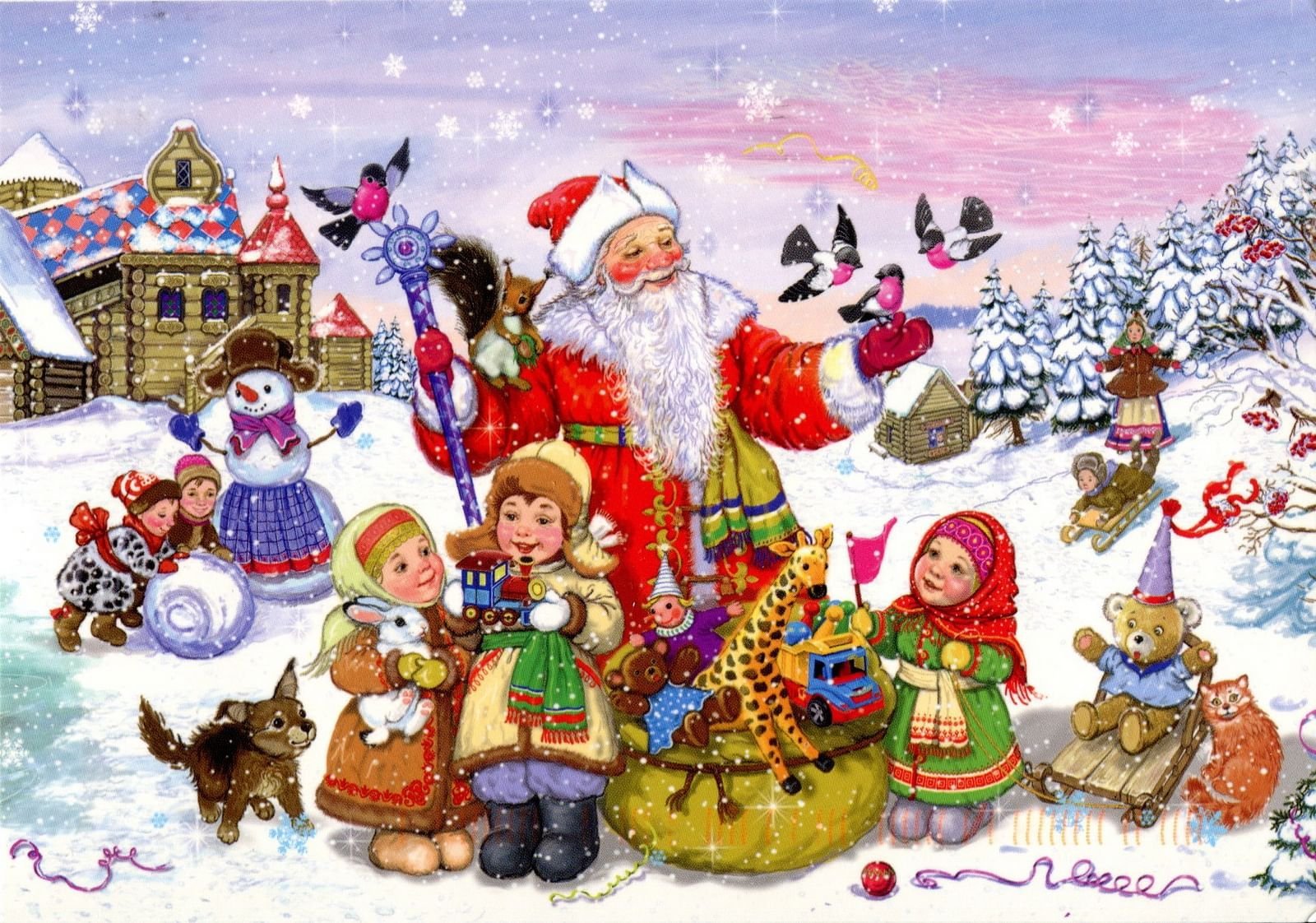 Собрал всю красоту старичок , да одарил людей добрых , да деток малых.
Спрашивали люди“Что за
диво-дивное?”, старичок с гордостью отвечал: “Хохлома”. 
Так и повелось по сей день, роспись хохломской зовут.
А старичка в народе стали Добрым Дедушкой Морозом
величать.
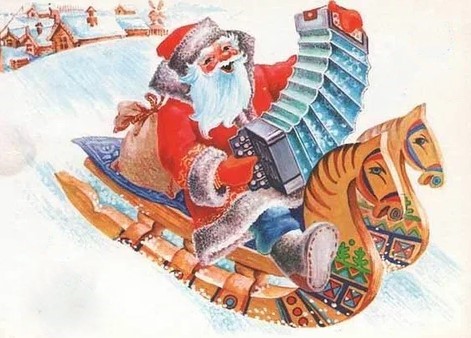